Continuité pédagogique en EPS
Collèges & Lycées
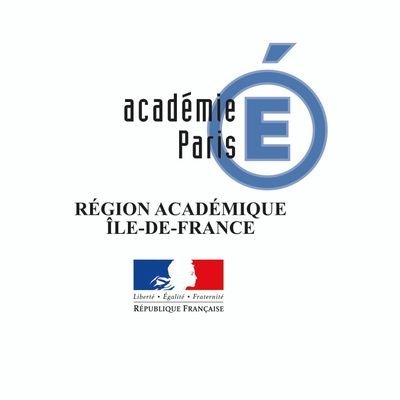 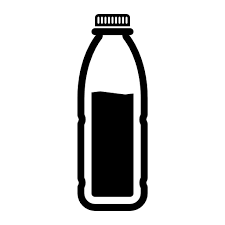 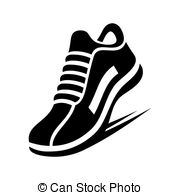 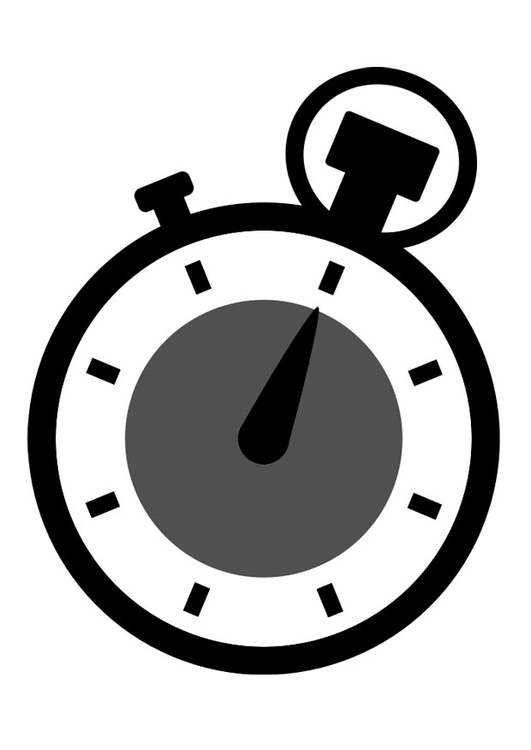 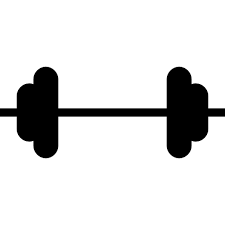 Scénario 1 : construire son TABATA
Le TABATA est une méthode d’entraînement qui vise un renforcement de la condition physique  par de brèves séances d’exercices variés.  Chaque séquence de TABATA dure 4 minutes avec une alternance de 20 secondes d’effort et de 10 secondes de récupération.
Pour te motiver et être guidé, clique sur le lien ci-dessous :
https://youtu.be/vIvEAWggAPW
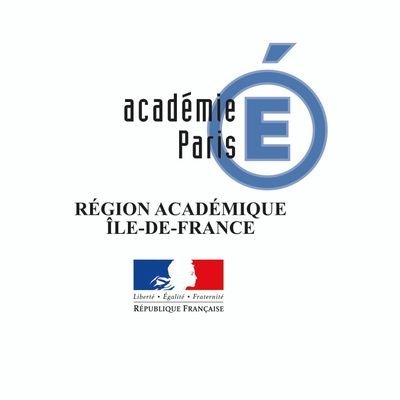 <numéro>
On distingue 3 niveaux de difficulté d’exercices :
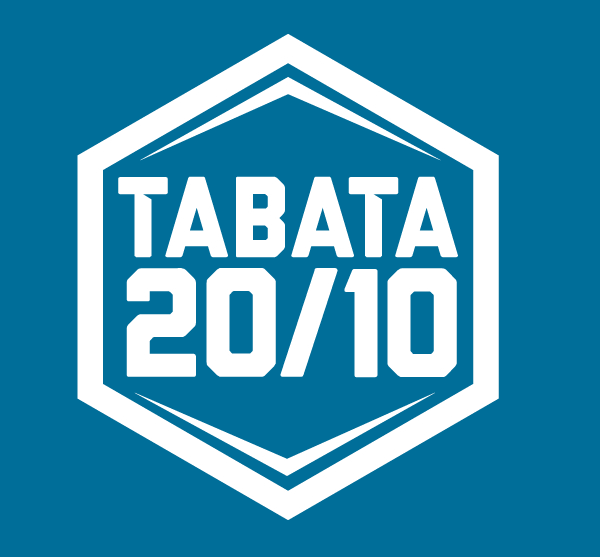 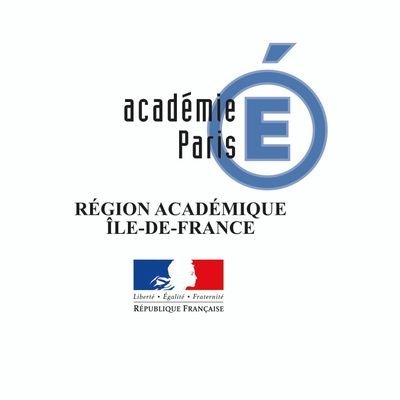 <numéro>
Règles de sécurité
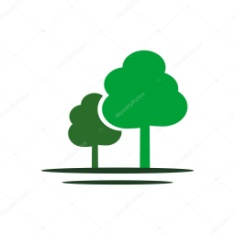 Réaliser son TABATA à domicile 

 Avoir un espace suffisant autour de soi 

 S’équiper d’une tenue de sport adaptée 

 S’hydrater pendant et après l’effort

 Placer son dos et rester gainé pendant chaque exercice

 Surveiller sa fréquence cardiaque pour réguler son engagement
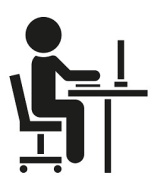 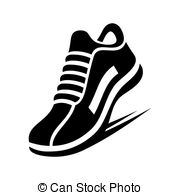 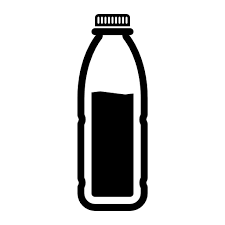 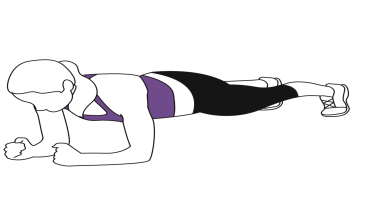 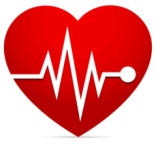 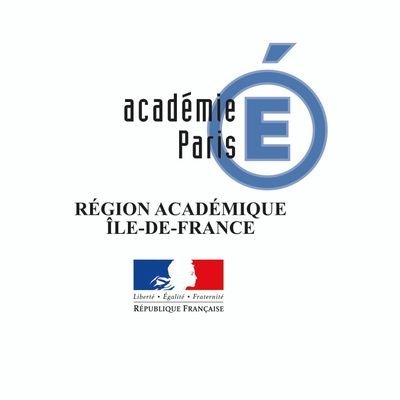 <numéro>
Construis ton TABATA en respectant l’ordre suivant…
CARDIO
1
ABDOS
8
CARDIO
2
TABATA
PERSONNEL
ABDOS 
7
GAINAGE
3
JAMBES
6
GAINAGE
4
JAMBES
5
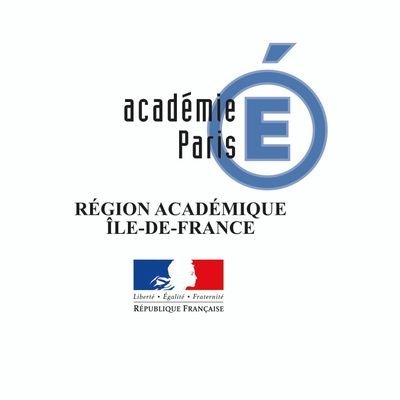 <numéro>
Choisis 2 exercices CARDIO parmi…
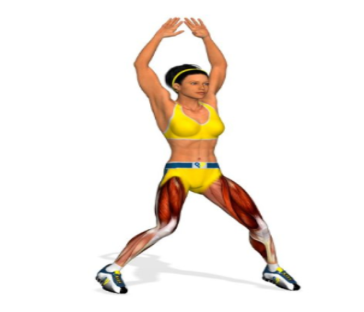 JUMPING JACK
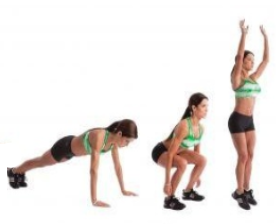 CARDIO
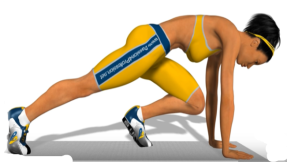 BURPEES
CLIMBER MOUNTAIN
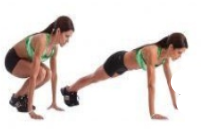 Il est possible de répéter 2 fois le même exercice.
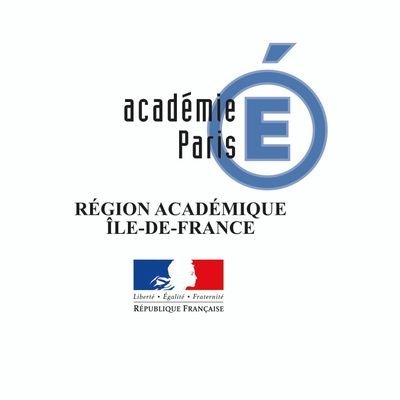 <numéro>
Choisis 2 exercices GAINAGE parmi…
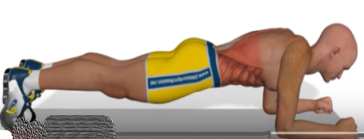 PLANK SIMPLE
GAINAGE
PLANK SUPERMAN
PLANK ELEVATOR
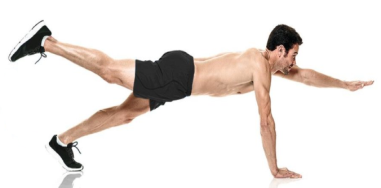 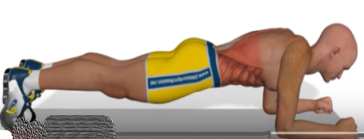 Il est possible de répéter 2 fois le même exercice.
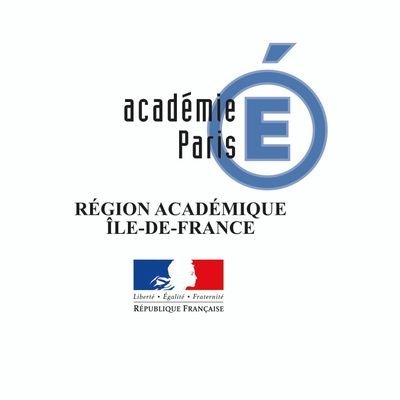 <numéro>
Choisis 2 exercices JAMBES parmi…
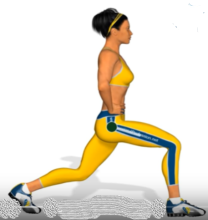 FENTES
JAMBES
SQUATS JUMPS
SQUATS
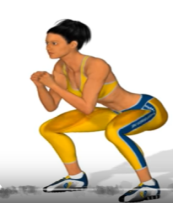 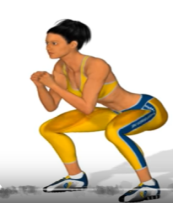 Il est possible de répéter 2 fois le même exercice.
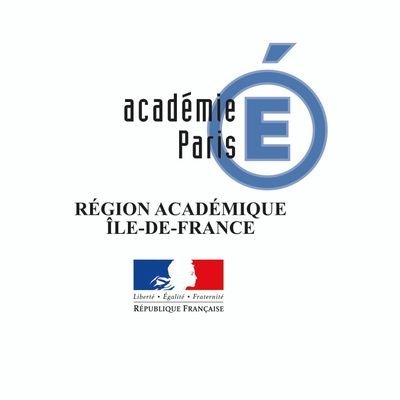 <numéro>
Choisis 2 exercices ABDOS parmi…
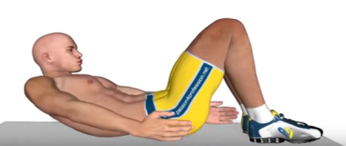 FOOT TO FOOT
ABDOS
AVIRON
CRUNCH
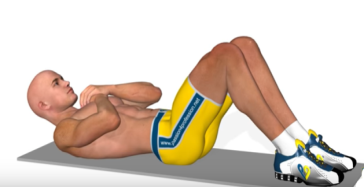 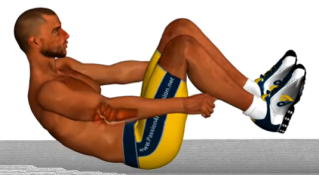 Il est possible de répéter 2 fois le même exercice.
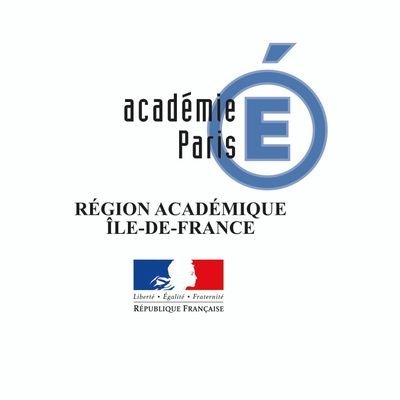 <numéro>
Différenciation préconisée suivant ton niveau de classe…
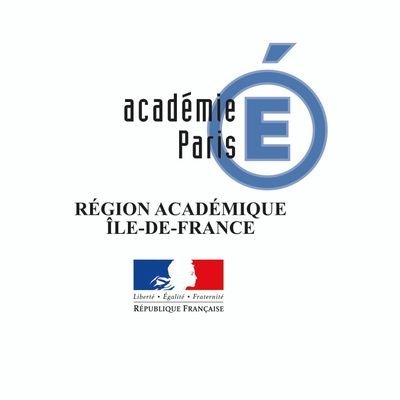 <numéro>
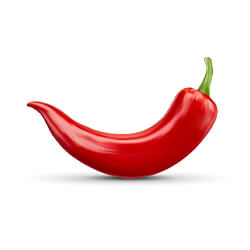 Pour pimenter ta préparation 	   physique…
Tu peux défier un(e) de tes camarades en lui proposant ton TABATA perso, qu’il (elle) devra reproduire à l’identique.

 Tu peux collaborer avec un(e) ou plusieurs camarades pour construire un TABATA collectif.

Tu peux aussi t’inspirer d’autres exercices pour élaborer un TABATA plus original et plus personnel.
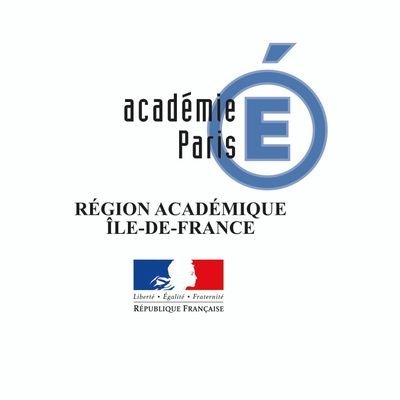 <numéro>